Sikker opbevaring af frimærker og forsendelser
Januar 2025
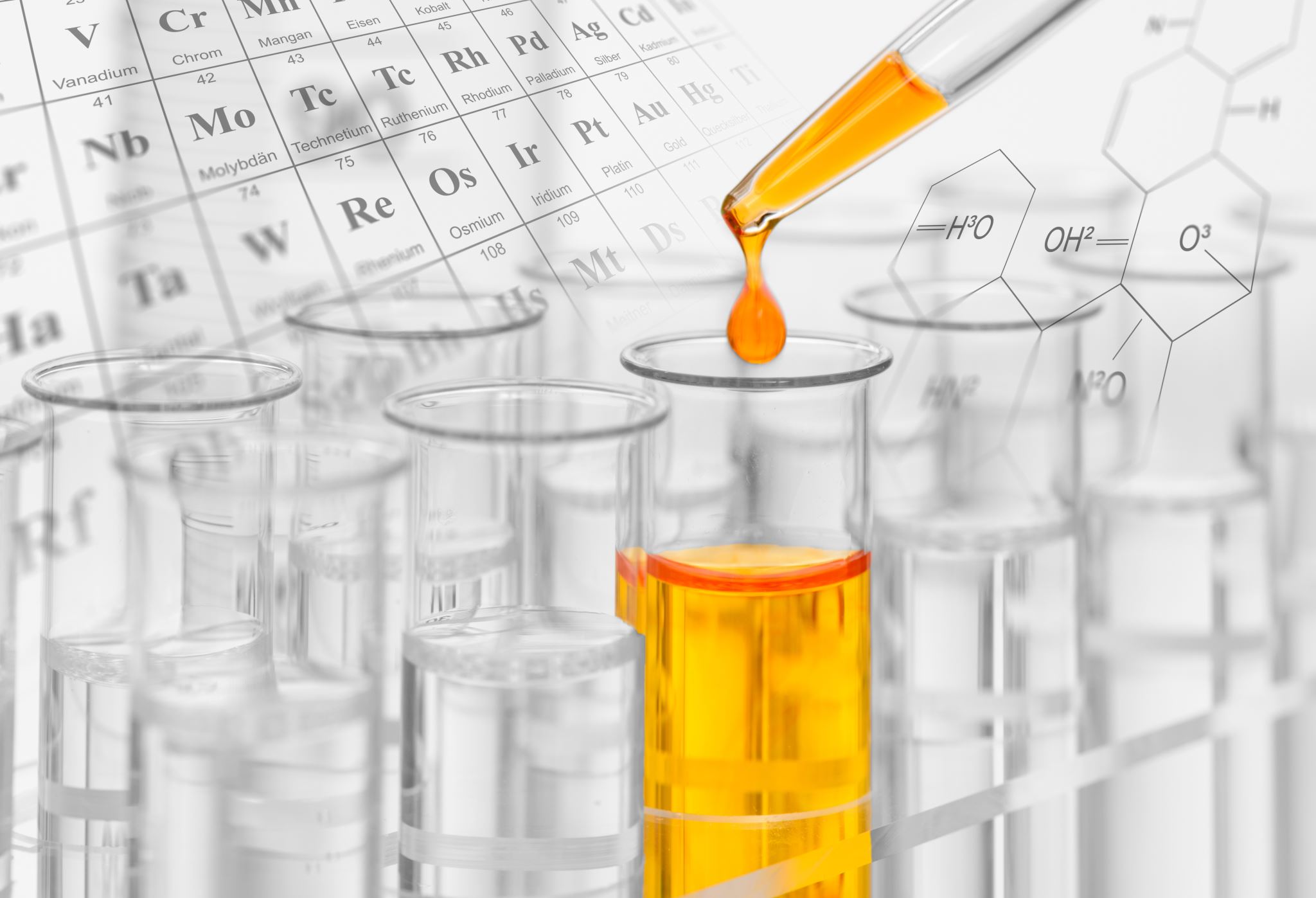 Hvad er syrefri?
En betegnelse for at ph-værdien af en væskeopløsning  er 7
Syre er ph-værdier under 7 – basisk er ph-værdier over 7
Bruges i opbevaringssammenhæng om papir og pap
Er lidt meningsløst i forhold til plast
Opbevaringsmaterialer for filatelien
Materialetyper
1. Pap, karton og papir
Brug altid syrefrit papir, karton eller pap
Definitionen på syrefri er at ph-værdien af det vand der er indeholdt i materialet har ph-værdien 7 – arkivneutral DIN/ISO 9706
Almindeligt kopipapir er sjældent syrefrit
Der er muligheder for at vælge syrefri materialer på markedet – spørg evt. en lokal bogtrykker – f.eks. ”Rainbow” hos Papyrus i 120 og 160 gram i A4 eller A3
De kan dog være dyrere end almindelige kvaliteter
Det er ikke sikkert at dine frimærker og breve er syrefri!
2. Plast
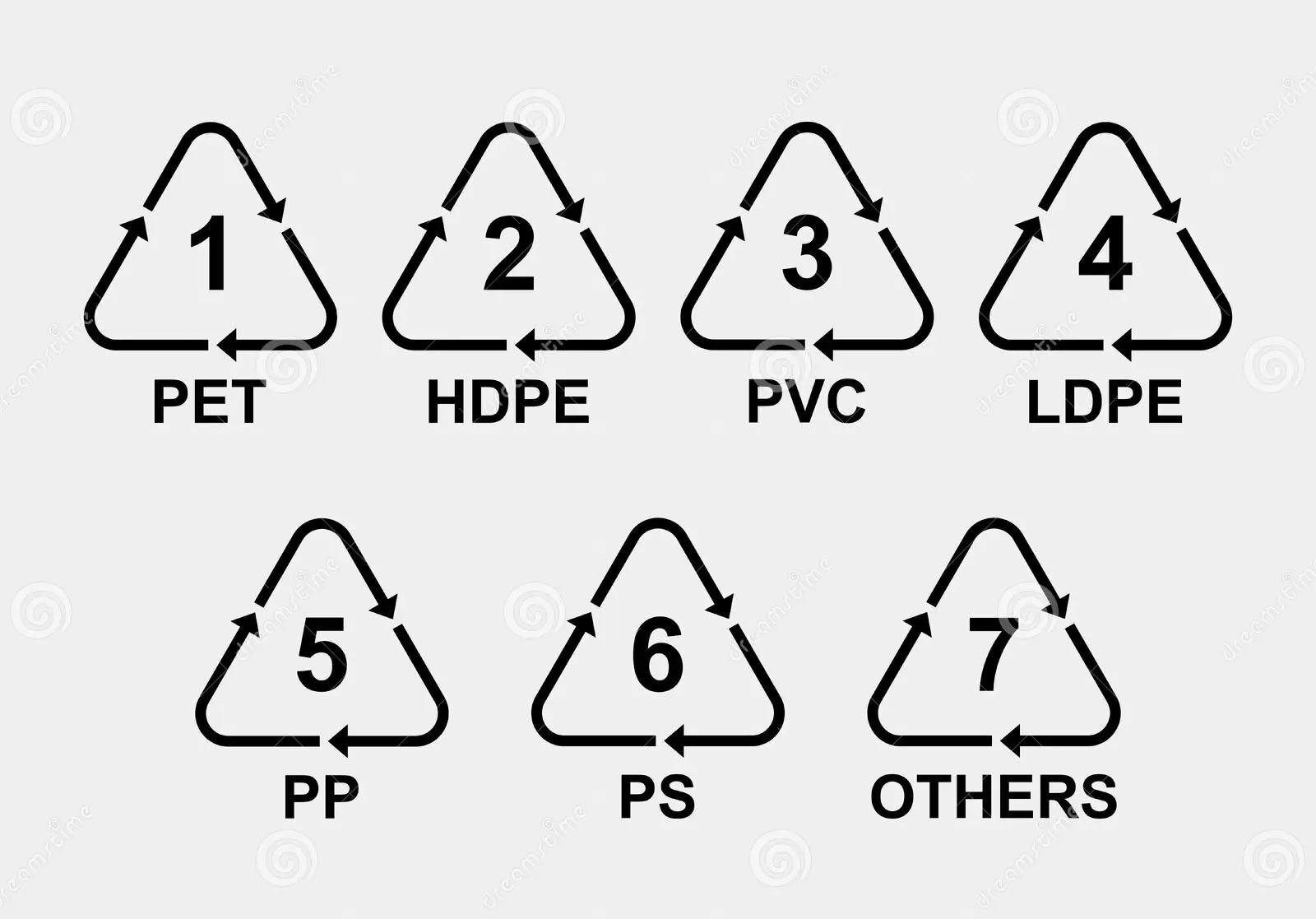 Plasttyper – symboler og populære forkortelser
Plasttyperne
Bundesamt für Materialprüfung
Undersøgelse 1989 – 5-årigt forsøg
Frimærker anbragt i en ”klemlomme” i forskellige plasttyper og papirtyper
PET, PS, PVC blød, PVC hård, PE, PP samt Cellophan og pergamynpapir
Analyse hvert halve år
Betragtning af folie og frimærker i UV-lys (366 nm)
Betragtning af folie og frimærker i dagslys
AFA 1185 – 1977prøvemærke – 4 farve offset samt staffagefarve i sølv og hvid
Resultat
Kun PET, PS, Hård PVC (uden blødgørerindhold!) og pergamynpapir viste ingen påvirkning på frimærker eller aftryk på folie, hverken i dagslys eller under UV
PP og PE viste påvirkninger af folien pga. af aftryk af flourescens fra frimærkerne
Cellophan og PVC med indhold af blødgører viste store påvirkninger af folie og frimærker
PVC
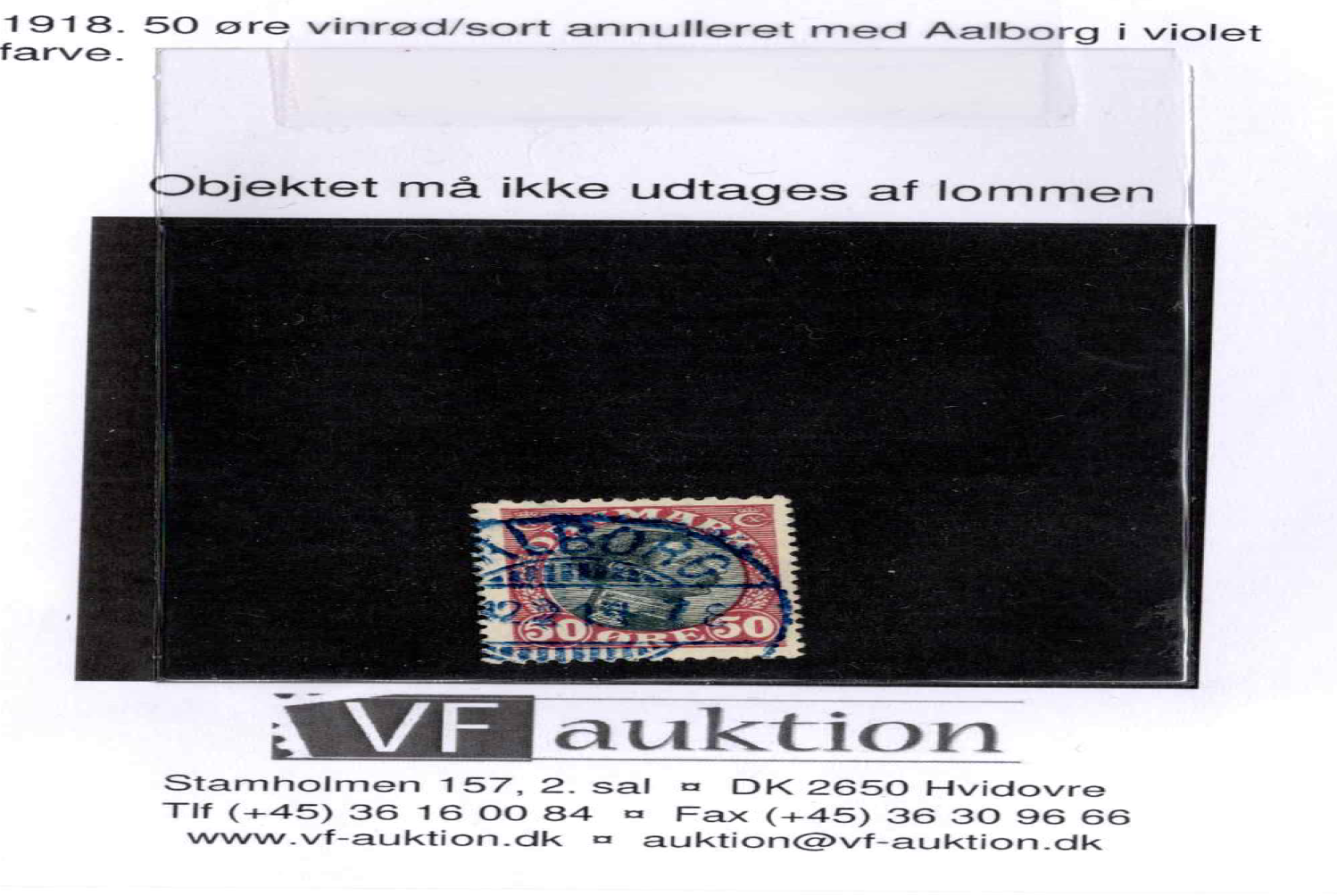 Svinglommer af PVCTekst i gamle dage: Ikke velegnet til langtidsopbevaring – skal tages alvorligt
PP - polypropylen
PP lomme A4
Polyethylen – HDPE og LDPE
PS - Polystyrol
PET - Polyester
Secol hjemmeside
Info: Pergamyn/Pergamentpapir
Pergamentpapir, træfrit papir af høj kvalitet, som er imprægneret med glycerin for at opnå vand- og fedttæthed
Pergamyn fremstilles normalt ved at behandle cellulosebaserede materialer som træmasse eller bambusfibre. Disse råmaterialer gennemgår en række kemiske processer for at fjerne urenheder og skabe en homogen masse, der kan danne grundlaget for pergamynproduktionen.
Det er mere holdbart end almindeligt papir og kan modstå gentagne foldninger og håndtering. Det er også modstandsdygtigt over for fugt og fedt, hvilket gør det velegnet til madlavningsformål 
pergamyn have en tendens til at blive gult eller misfarvet over tid, hvis det ikke opbevares korrekt
3. Ringbindstyper
Limet eller svejst blød PVC
Klar PP
Rå fiberpap
Limede ringbind
PP (nyere brevordnere)
Papir med kachering af PP eller tryklak
Lærred
4. Indstiksbøger og pergamynkuverter
Indstiksbøger fortsat
Fabrikanterne af klemlommer er ikke ret tydelige mht. at specificere hvilke materialer deres klemlommer er fremstillet af
HAWID oplyser at deres klemlommer er fremstillet af ren polystyrol PS uden tilsætningsstoffer
5a. Klemlommer
5b. Hængsler
Fremstillet af pergamyn 
Lim ?
Oplyses at være syrefri
Jeg har ingen informationer om problemer
6. Arkivkasser
Museumstjenesten – arkivkasser - luksusmodellen
Arkivkasser - Museumstjenesten
7. Kuverter
8. Mellemlæg
Den bedste måde at opbevare albumblade på er:
Opbevar ikke i plastlommer
Læg vandret i arkivkasser af syrefri karton
Hvis man ikke er sikker på at albumbladene er syrefri så læg mellemlæg af silkepapir imellem albumbladene
Hvis albumbladene er syrefri er mellemlæg ikke nødvendig
Syrefri silkepapir fås også i Museumstjenesten/Holmmark
Arkivkasser holder støv ude
Brug altid syrefrit papir og karton
Brug PP-lommer i dagligt brug, f.eks. til udstillingsbrug
Brug fotohjørner af PP (det gængse på markedet i dag)
Brug syrefri hængsler
Ved vedvarende opbevaring i plastlommer, brug PET-lommer
Ellers opbevar plancherne vandret i kassetter fremstillet af syrefri karton og pap
Tag plancherne ud af plastlommerne, læg silkepapir imellem hver planche
Anbefalinger
Vend problemstillingen om
Hvad er det der skal beskyttes
I virkeligheden er udfordringen måske ikke plastomslaget men at de frimærker og forsendelser der skal beskyttes påvirker omgivelserne:
Træholdigt papir i konvolutter som ikke er syrefri
Limstriber med opløsningsmidler
Flourescens som er flygtig
Farvestoffer i konvolutter og frimærker
Osv.
Skil dig af med gammelt opbevaringsmateriale:

Bløde PVC lommer
Hårde PVClommer
Gamle pergamynkuverter
Gamle indstiksbøger med gule striber
PVC ringbind
Gamle gulnede fortryksalbum – træholdigt papir er ikke syrefri
Brug ikke auktionslommer som opbevaring – de er lavet af PVC
Gode råd
Henvisninger
Briefmarken und Kunststoff-Folien, Bundesanstalt für Materialprüfung, Berlin 1989
Peter Feuser: Zwanzig Jahre Bleisulfidskandal (2020), heri er min artikel: ”Kan plastfolie skade mine frimærker” fra DFT 4/2008, optrykt i engelsk version.
Min artikel findes også i Fakes Forgeries and Experts no.12
Secol produkter på Museumstjenesten.com eller Holmmark.com eller Secol.co.uk samt andre gode produkter